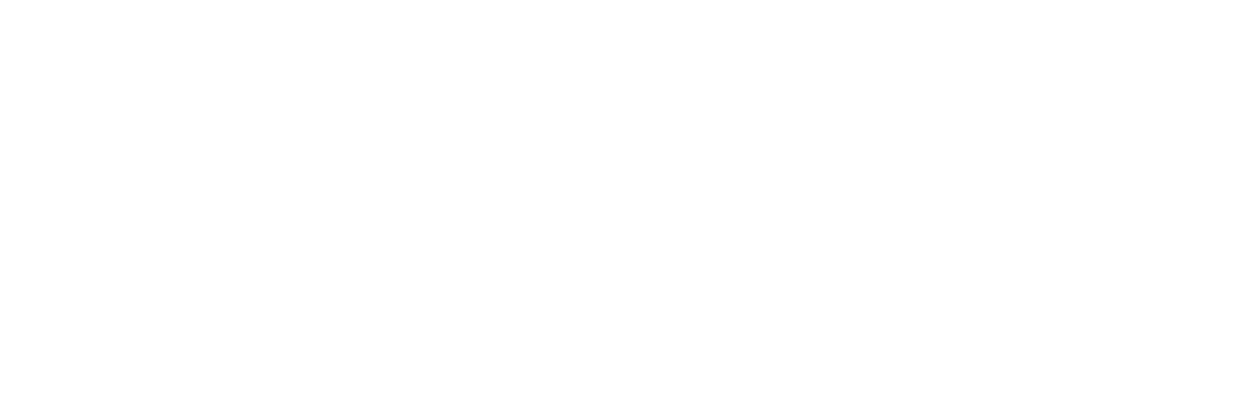 From Data to Safety: 
Mapping Landslide Risks with
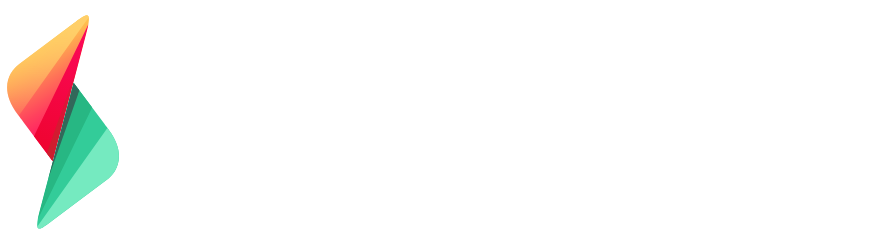 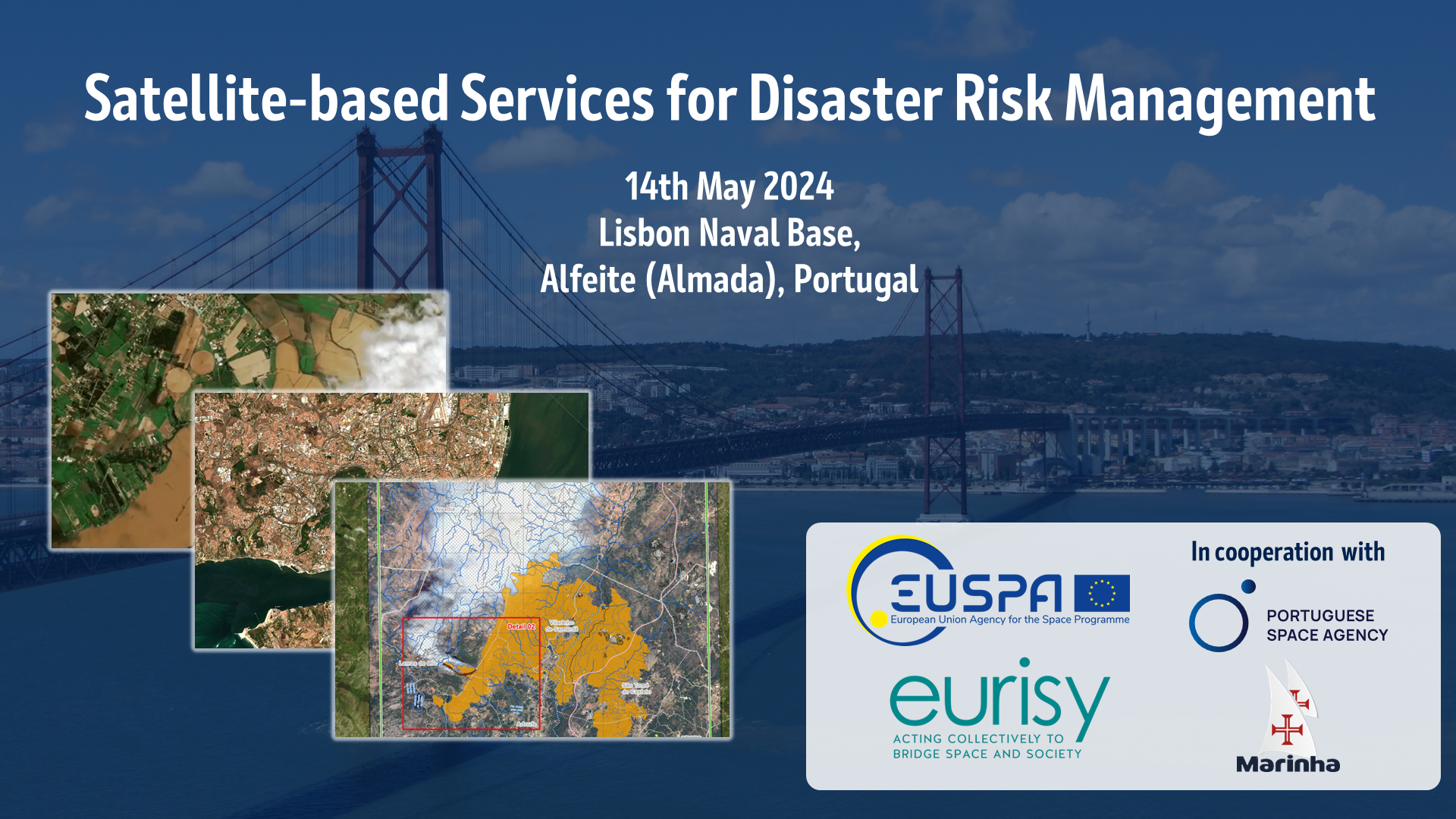 Miguel Correia
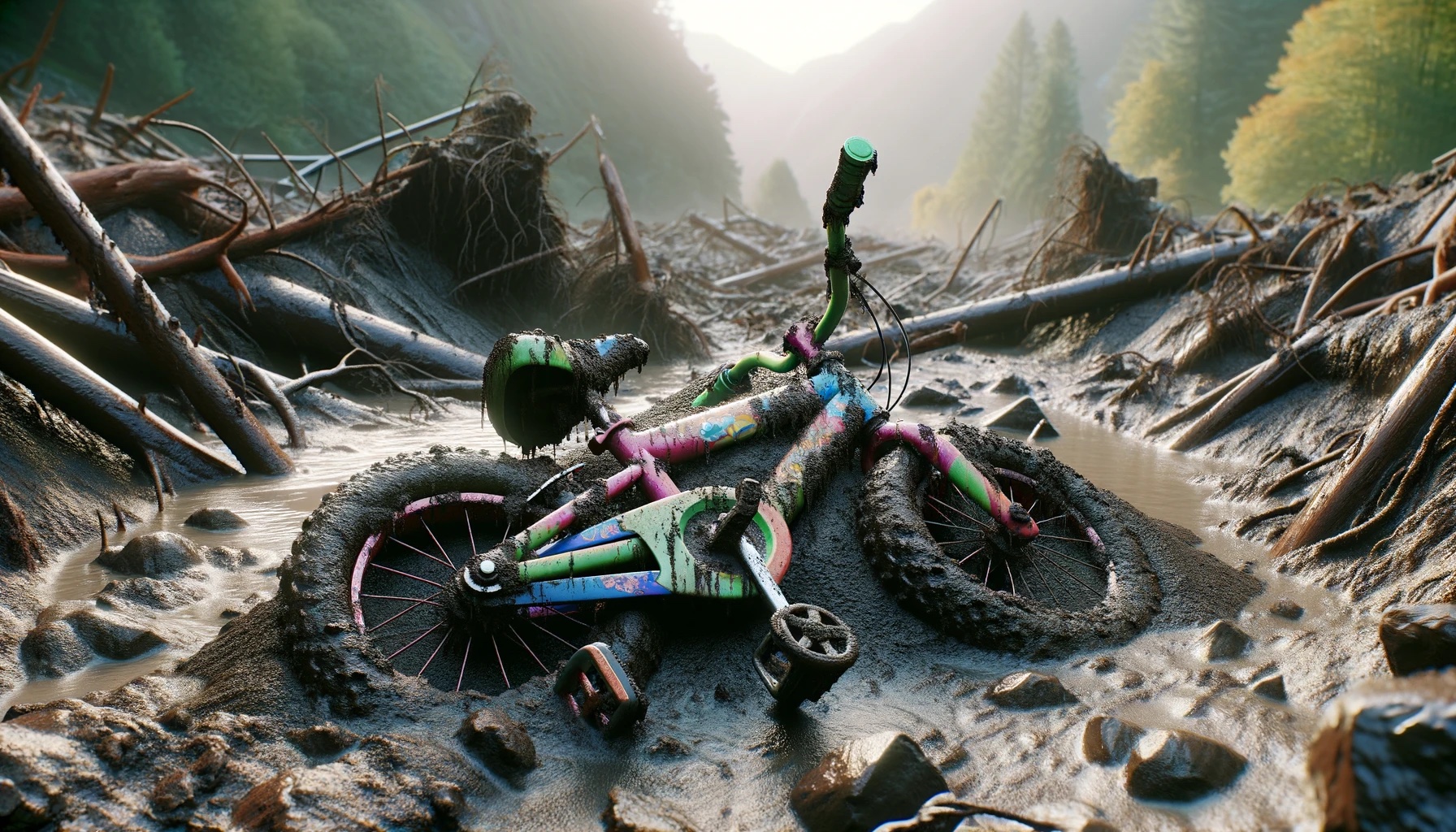 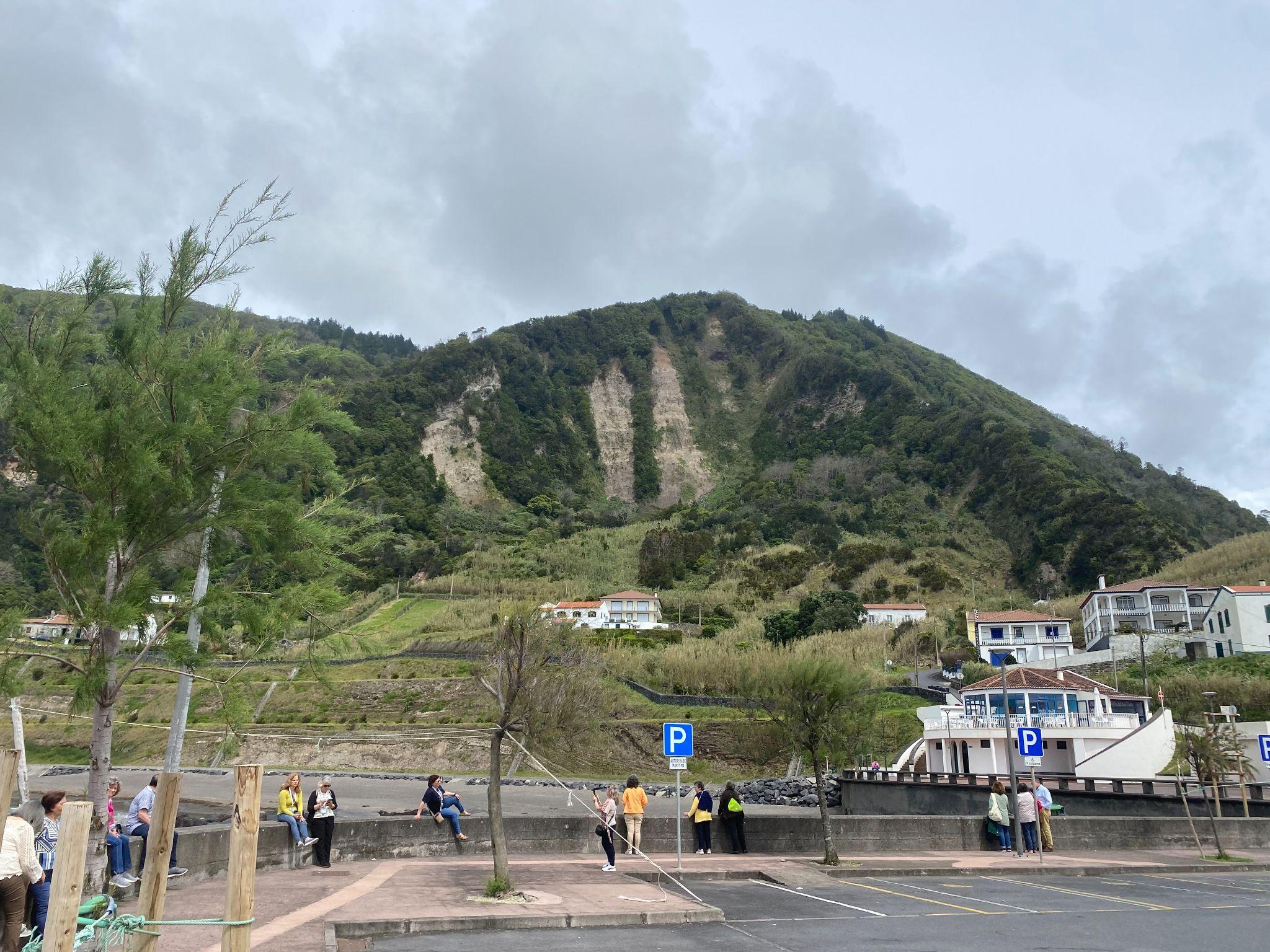 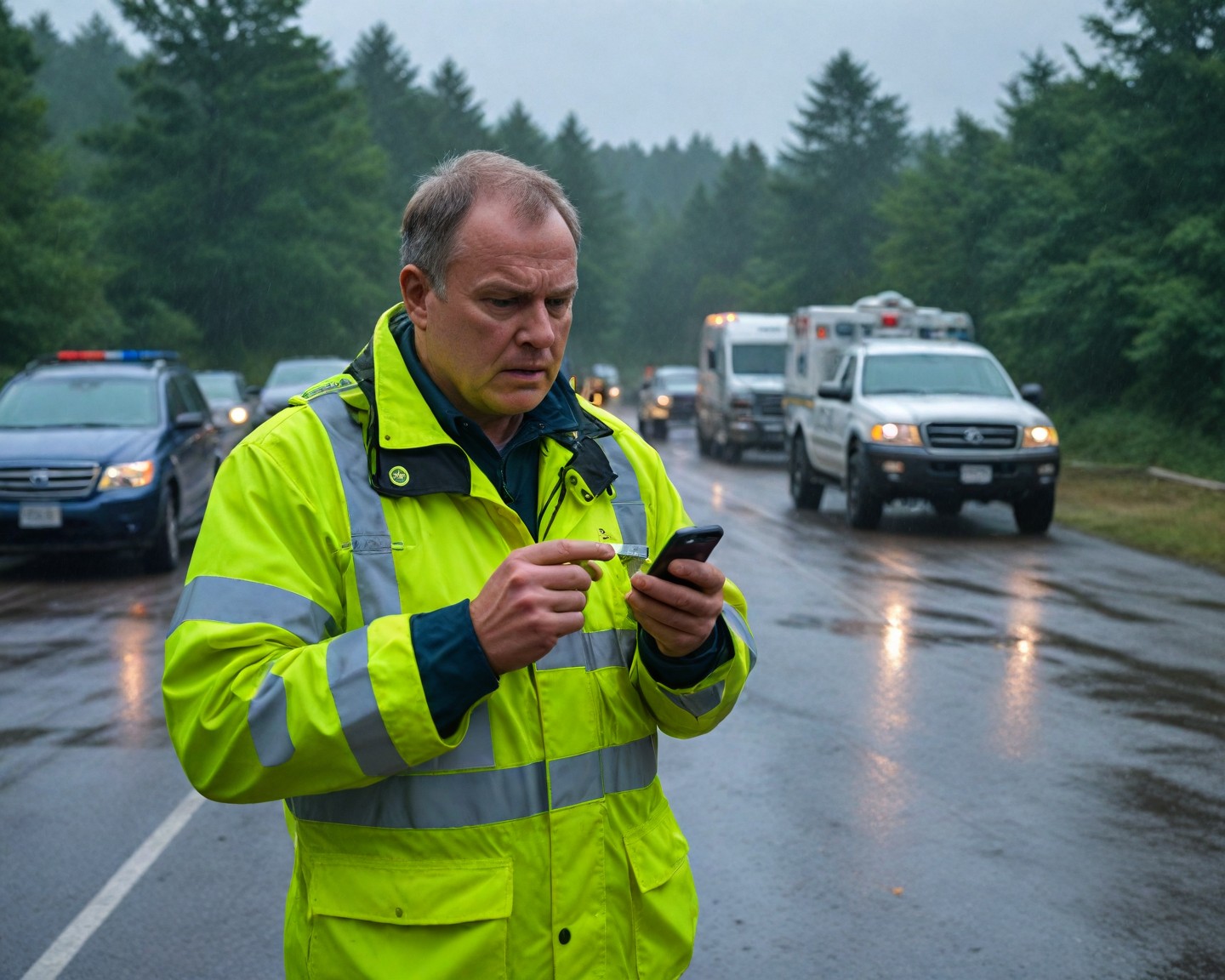 Landslide Susceptibility Map (LSM)
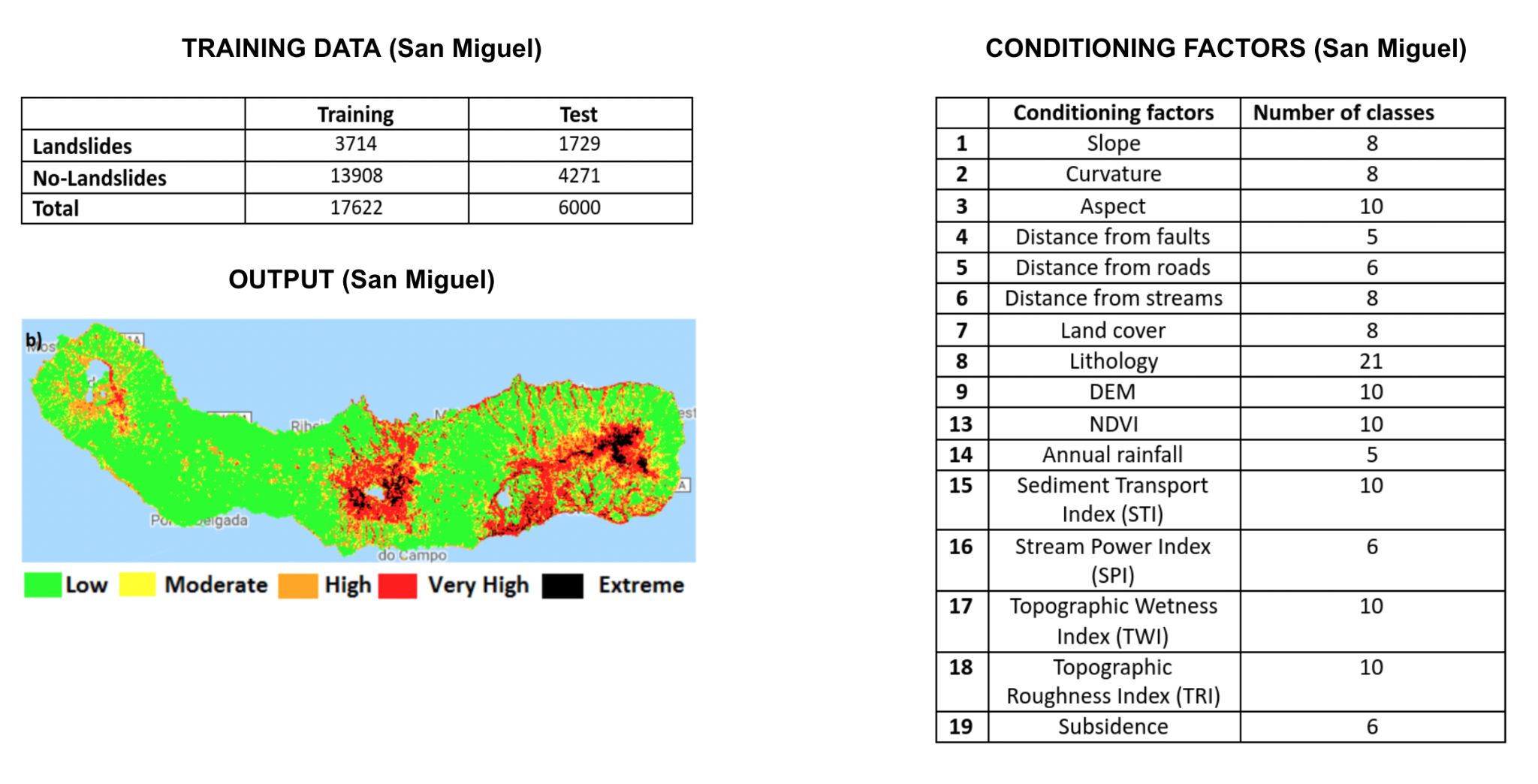 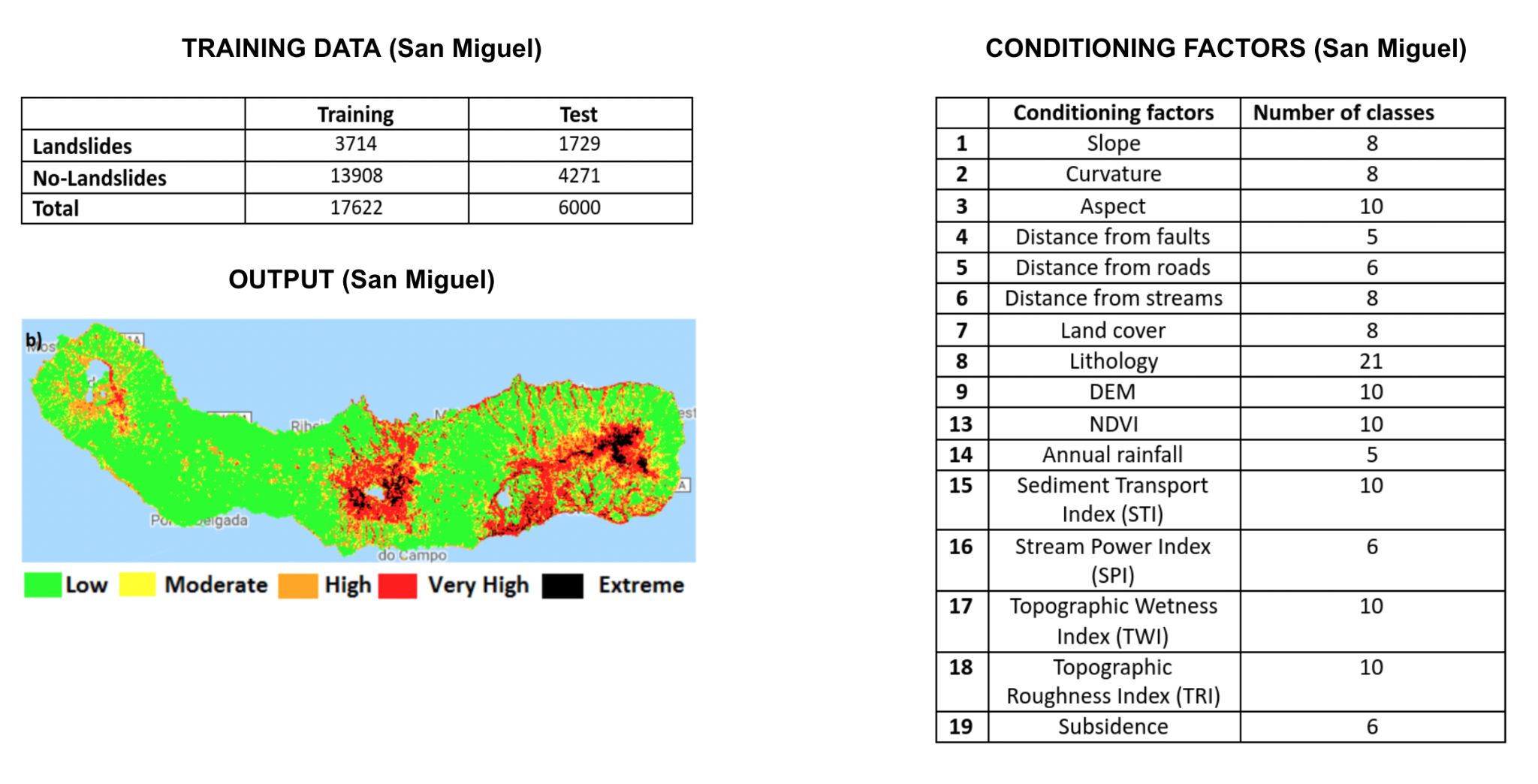 Algorithm Used
Random Forest
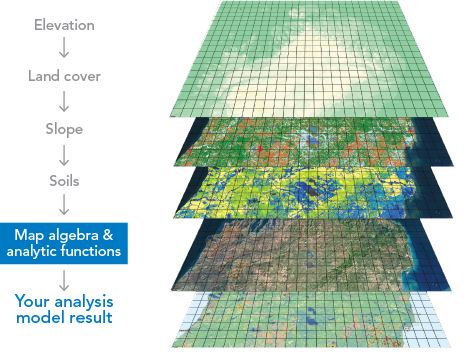 Accuracy  Assessment
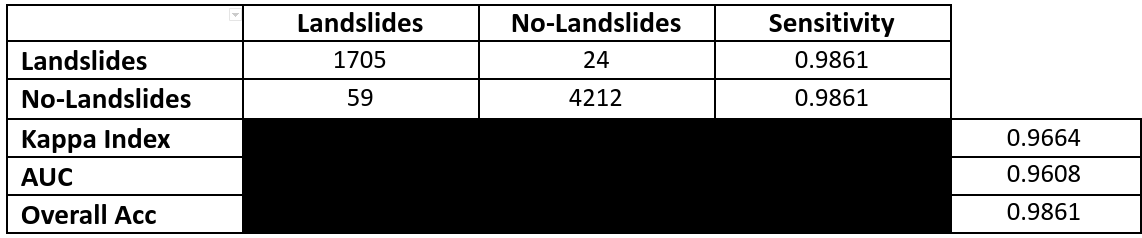 LSM
Early Warning System
Complex Decision Tree Based on a 3 Day Weather Forecast
Parameters:
Decision Tree (example for SI = 5) :
LSM Index (SI)
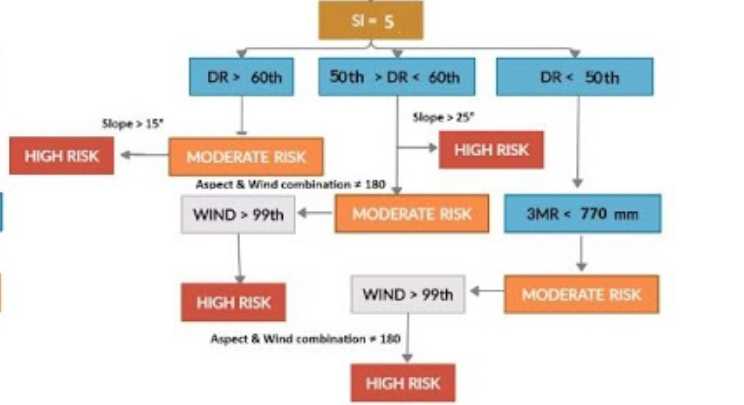 Daily Rain (DR)
Slope
3 Month Rain Accumulation
(3MR)
Wind Speed
Wind Alignment
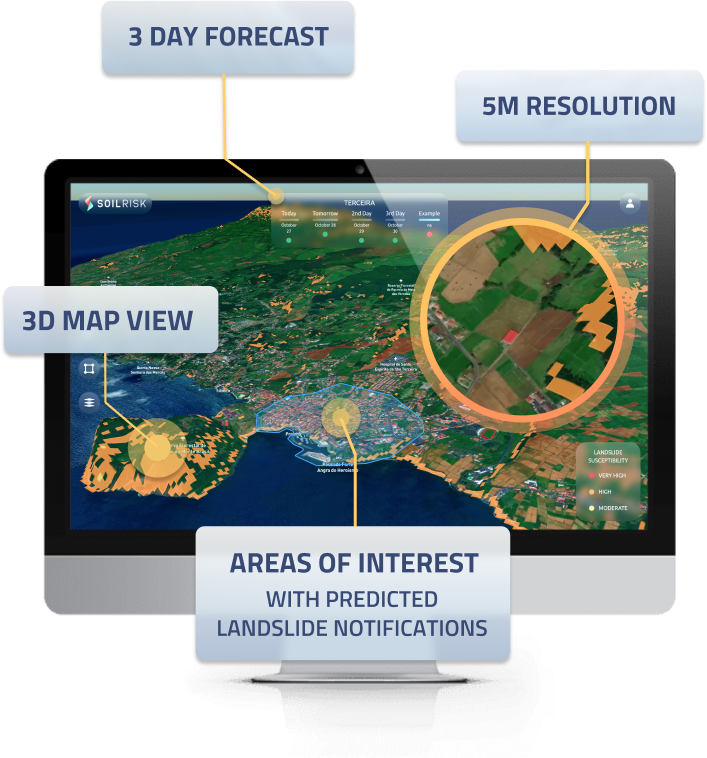 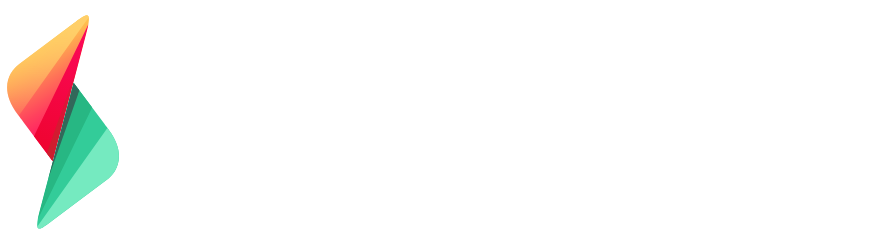 Web Application
Development of a Fully Automated Early Warning Application for Landslides
www.soilrisk.com
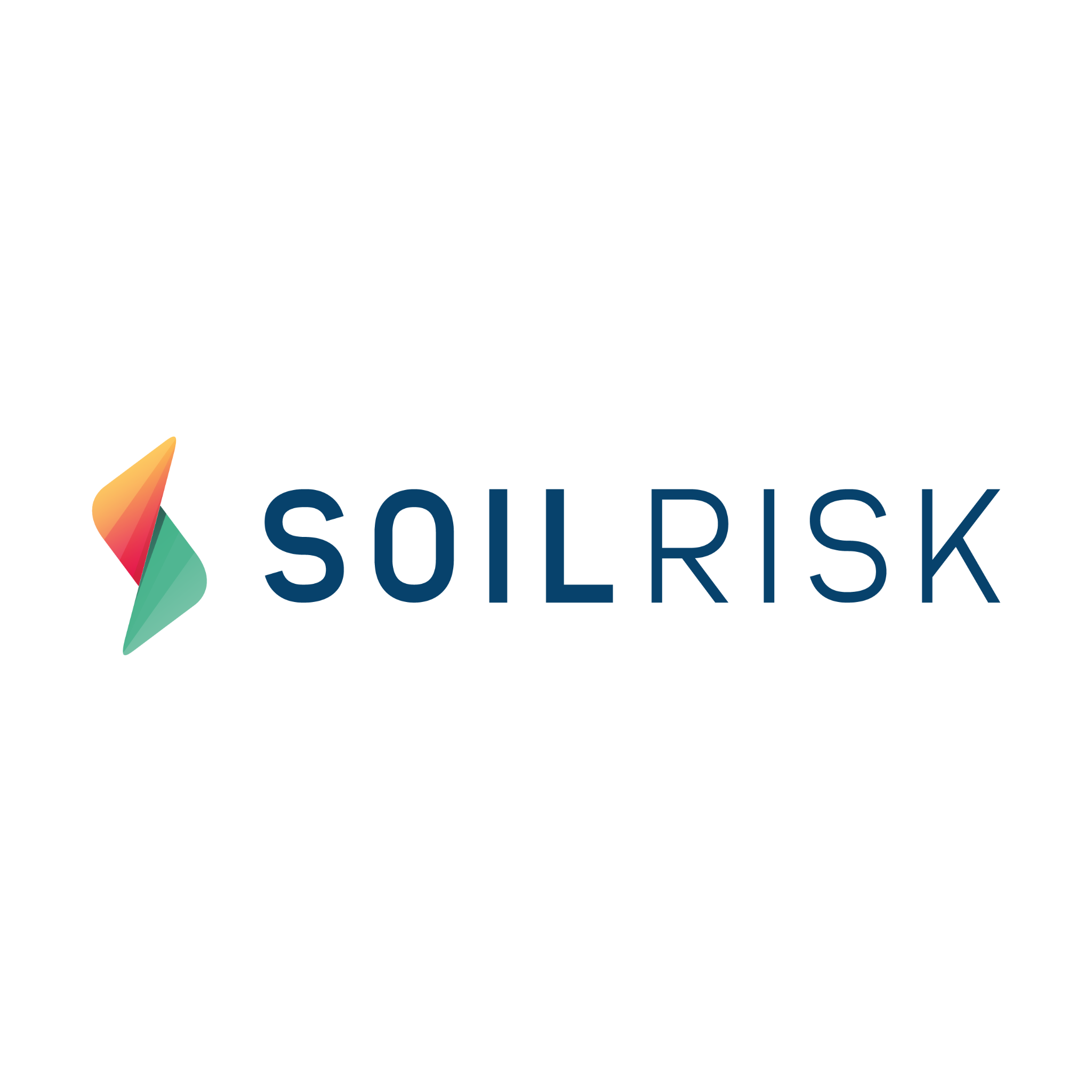 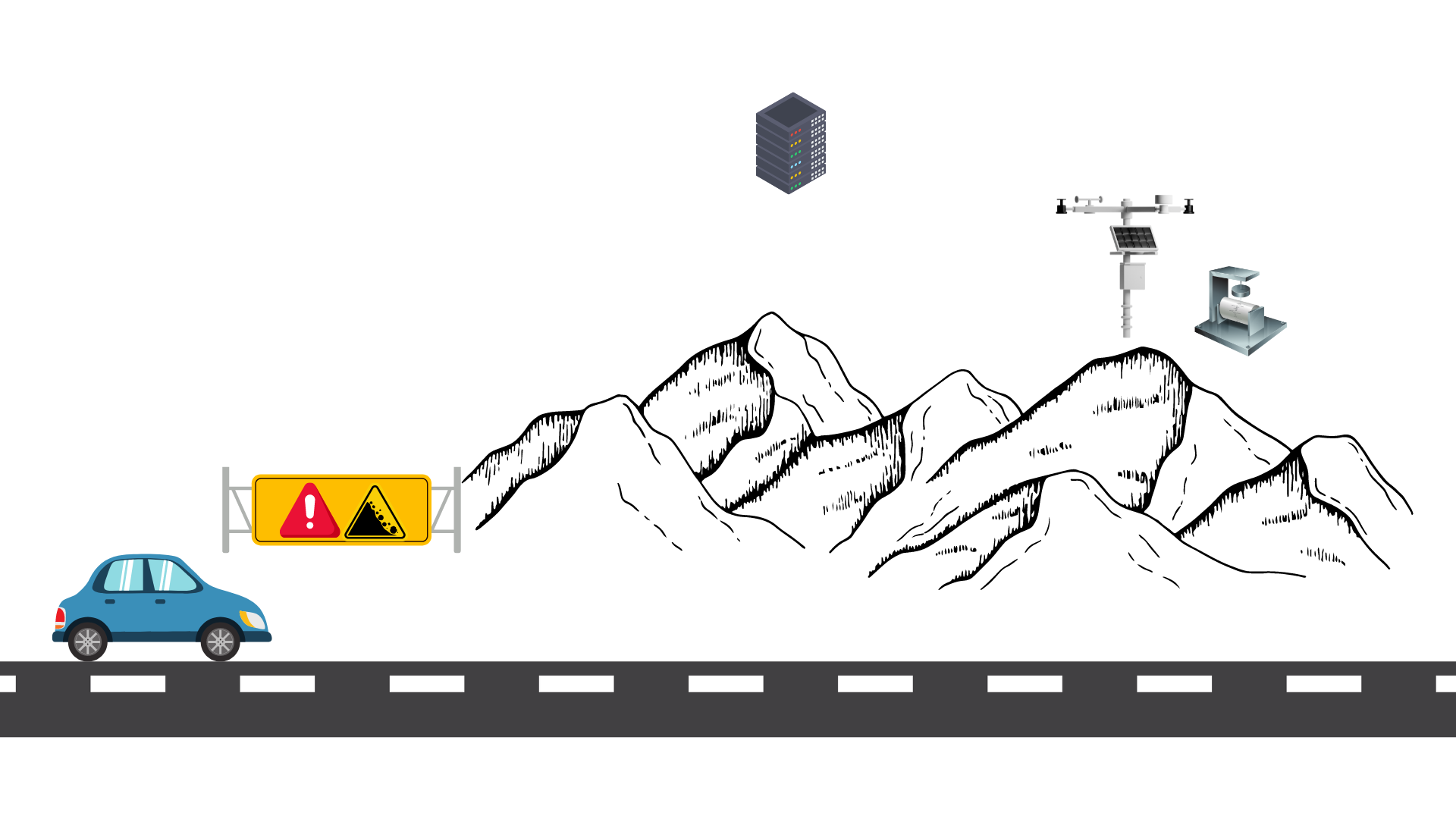 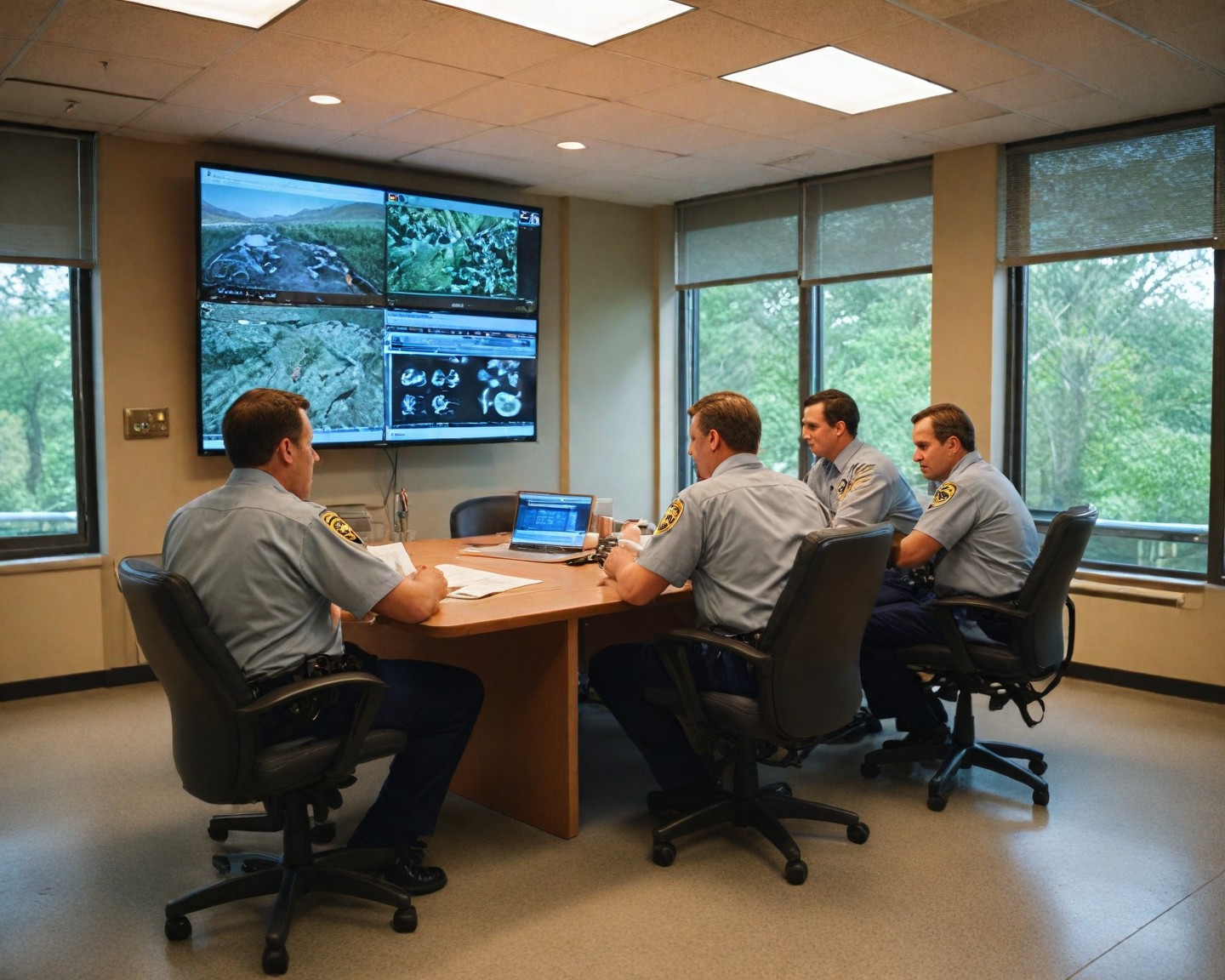 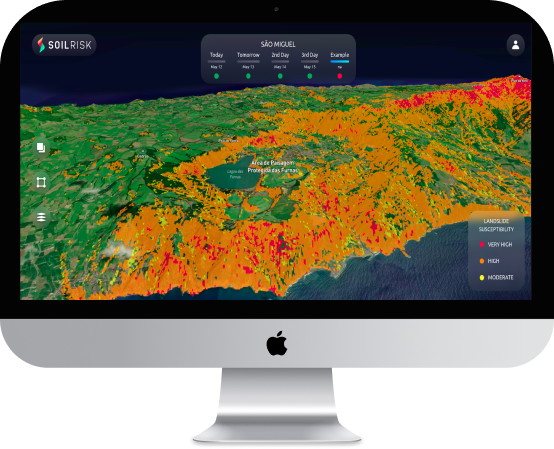 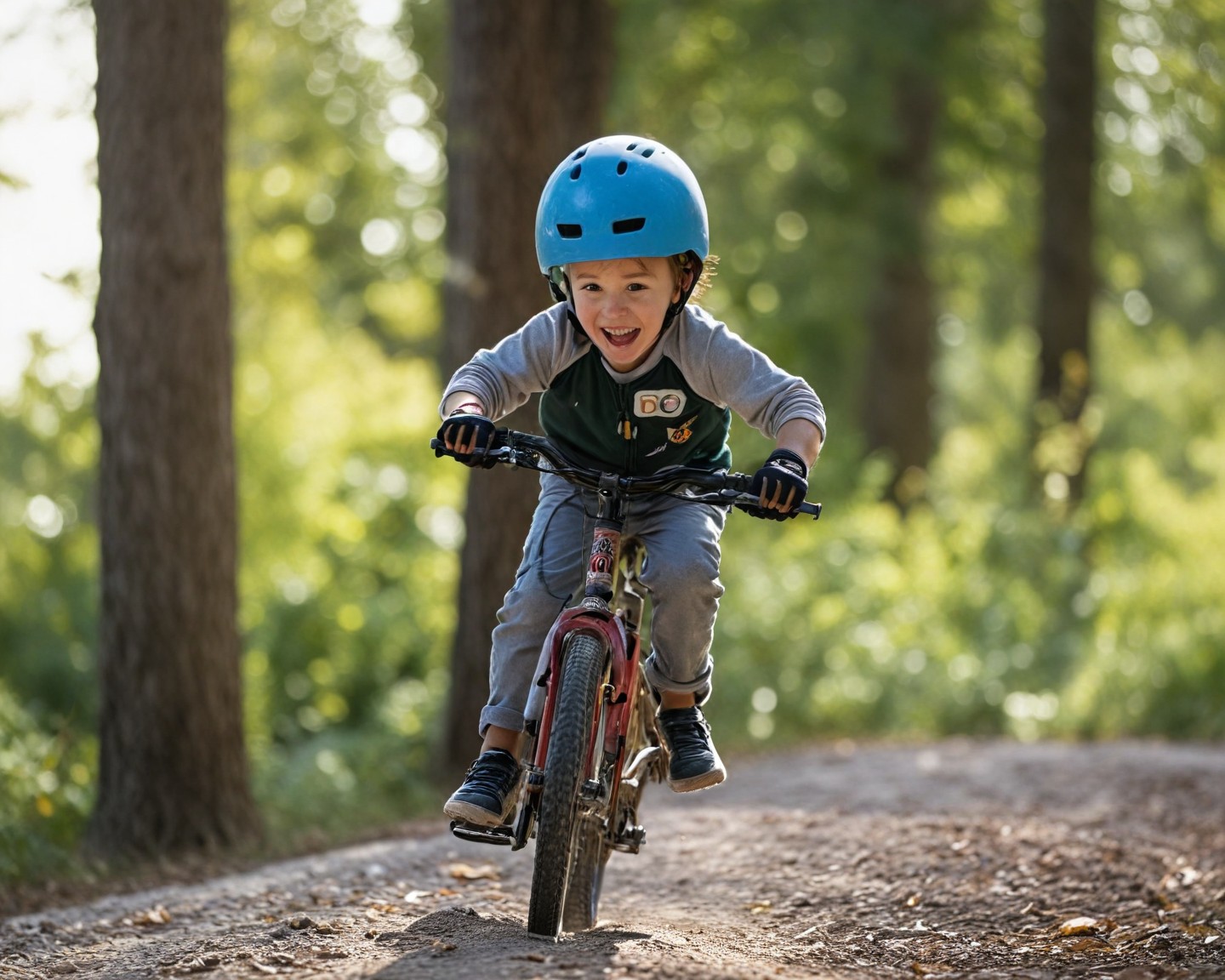 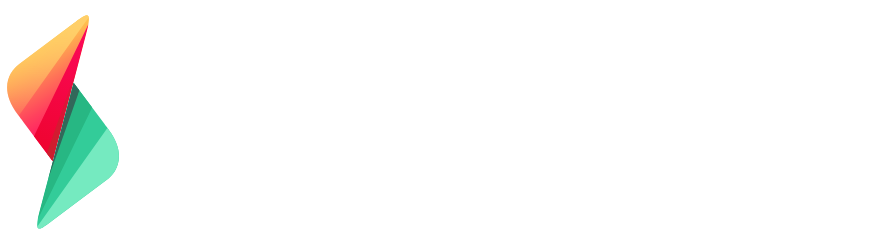 www.soilrisk.com
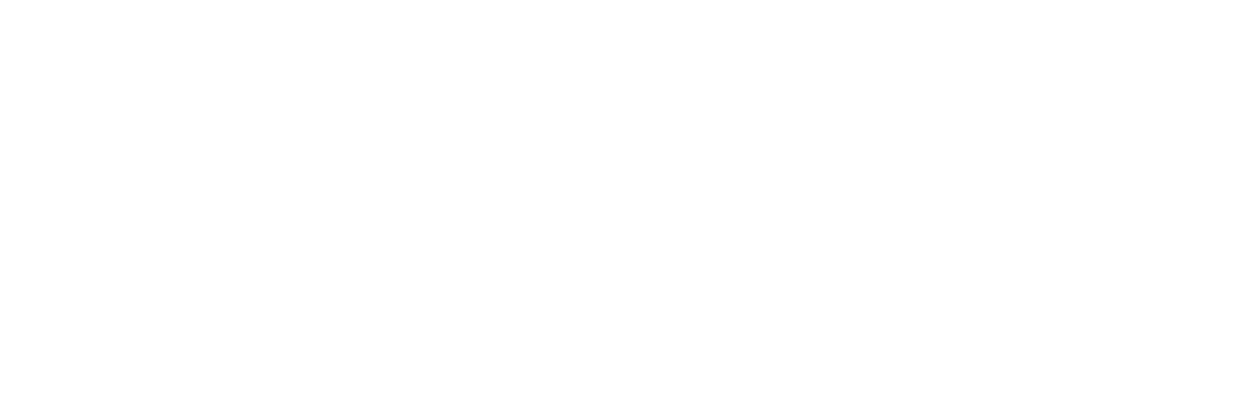 Eyecon Website
www.eyecon-group.com
Email
info@eyecon-group.com